Lung Volumes & Capacities
By
Dr.Nour A.Mohammed
Associate professor of physiology
Faculty of medicine,Mutah University
Lung volumes
Tidal volume (TV) = 500 mlVol. of air inspired or expired per each cycle of normal quiet breathing(eupnea)
Inspiratory reserve volume (IRV) = 3000 mlVol. of air which can be inspired by maximum forced inspiration AFTER normal inspiration.
Expiratory reserve volume (ERV) = 1100 mlVol. of air which can be expired by maximum expiration AFTER normal expiration.
Residual volume (RV) = 1200 mlVol. of air remaining in the lung after maximal expiration.Can’t be tested by spirometry.
Lung capacities
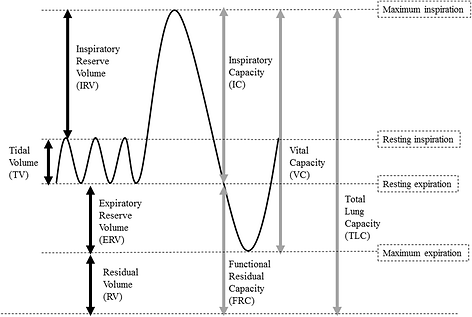 1-	Inspiratory capacity (IC):
	- It is the volume of air  that can be inspired by maximal inspiratory effort After the end of normal resting expiration
	- IC = TV + IRV = 500 + 3000 = 3500 ml.
 2- Expiratory capacity (EC):
It is the volume of air that can be expired by maximal expiratory effort After the end of normal resting inspiration
EC = TV+ERV =500+ 1100 =1600 ml.
3- Functional residual capacity (FRC):
	- It is volume of air remaining in lungs after normal expiration.
	- FRC = ERV + RV = 1100 + 1200 = 2300 ml.
Can’t be tested by spirometry.
4-	Vital capacity (VC):
	- Volume of air expired maximally after maximal inspiration.
	- VC= IRV + TV + ERV = 3000 + 500 + 1100 = 4600 ml.
5- Total lung capacity (TLC):
	- Volume of air present in the lung at end of maximal inspiration.
	- TLC = VC + RV = 4600 + 1200 = 5800 ml
Can’t be tested by spirometry.
Static pulmonary function tests
Residual volume:
Measured by Helium dilution method, using the dilution principle
C1 x V1 = C2 x V2
Helium is used as an inert gas & not diffuse to blood from alveolar air
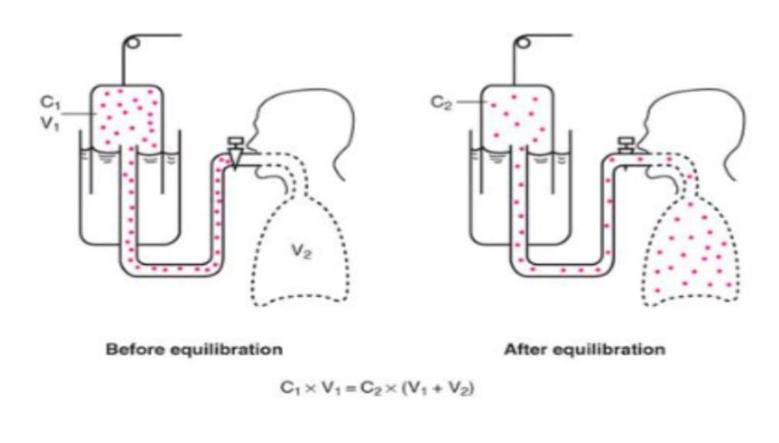 Importance of Residual volume
1) Provides air in alveoli to oxygenate the blood between breaths
2) Prevents lung collapse & Keeps the lung distended 
3) Prevents marked changes in PO2 & PCO2 in the blood with each respiration
4) Prevents marked changes in inspired air temperature & humidity 
5) RV / TLC Less than  30% (increase in bronchial asthma & emphysema due to insufficient expiration ) 
6) Medico legal importance
It determines cause of death of baby after birth
If baby is born alive, he will respire, so contain RV → lung float in water while If baby is born dead, he will not respire, so no RV → lung sink in water
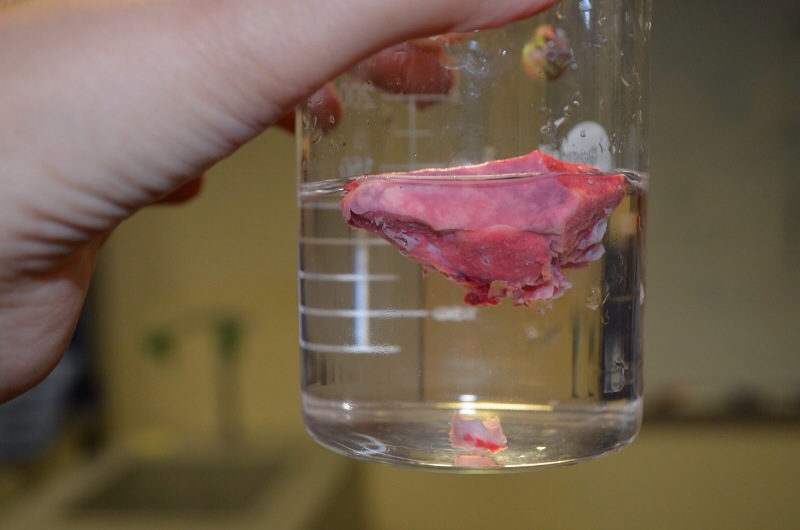 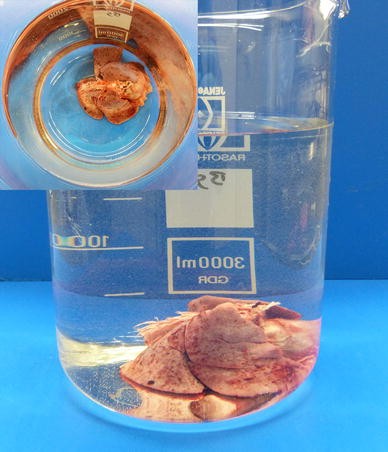 Minimal air: Few air remain in lung even after lung collapse (150 ml)
Total lung capacity (TLC)
Definition: the volume of air present in the lung at the end of maximal inspiration
Measurement: 
TLC = IRV + TV + ERV + RV
TLC = VC + RV
 Normal value: 5800 ml
Significance: 
Decreases in pneumothorax
Vital capacity (VC)
Definition: It is the amount of air expired maximally after maximal inspiration
Measurement: by spirometer
Value: VC = IRV + TV + ERV = 4600 ml
Significance:
It indicates the strength of respiratory muscles and lung elasticity
Factors affecting Vital Capacity
Dynamic pulmonary function tests
Respiratory minute volume (RMV) (Minute ventilation):
It is the volume of air respired/min. 
At rest  =  TV x respiratory rate = 0.5 x 12 = 6 L/min.
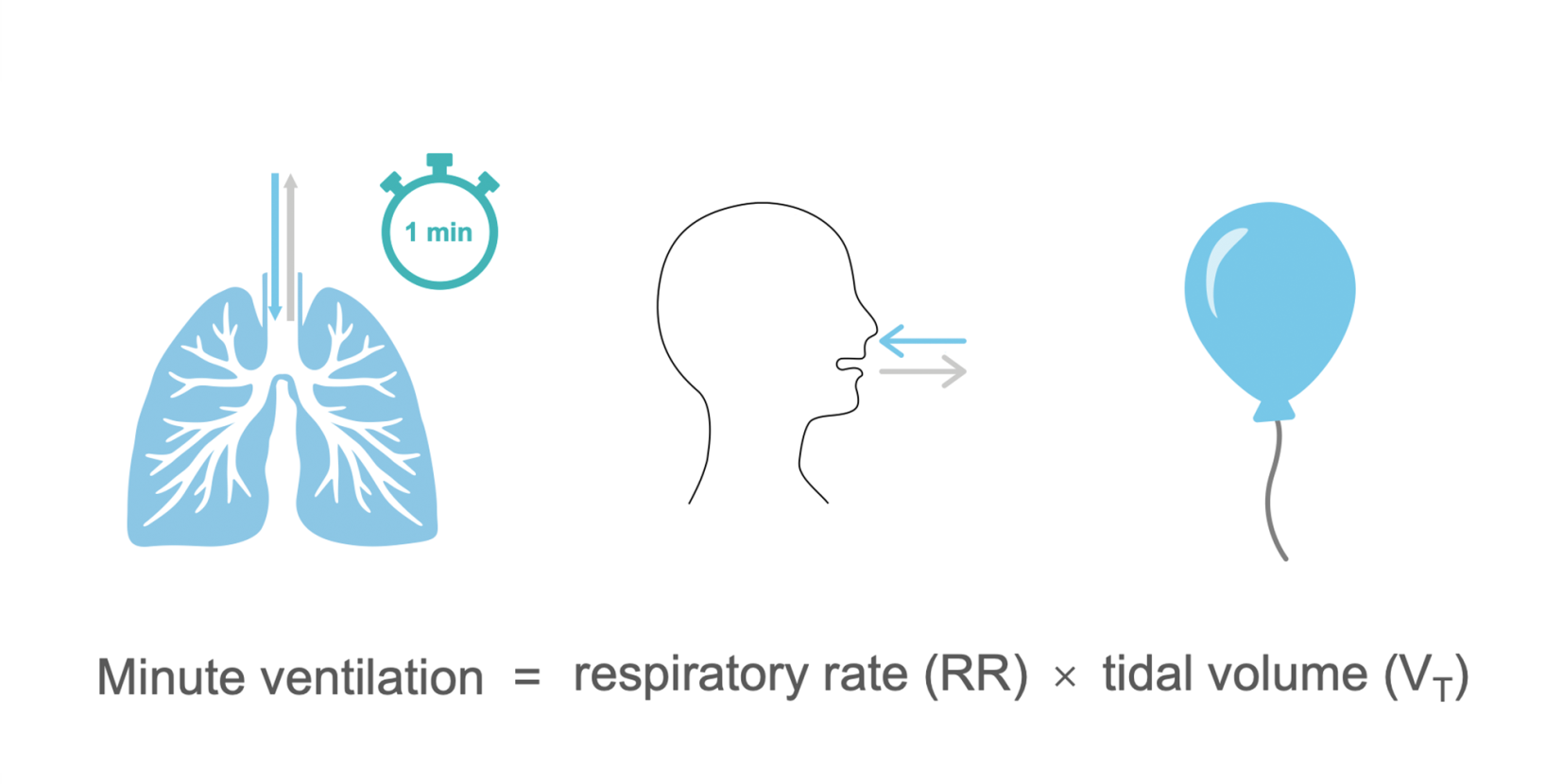 Dead space (DS)
Def.: Volume of air which does not undergo gas exchange in respiratory system 
Types: 
Anatomical DS: thick respiratory passages (from nose to terminal bronchioles). 
2. Alveolar DS: non functioning alveoli (normally absent) 
3. Physiological DS: = anatomical + alveolar DS. Normally, DS = anatomical = 150 ml 
N.B.: Inspiration through a tube → increases DS
Significance of dead space
Protective functions 
2) Prevents marked changes in PO2 & PCO2 in the blood with each respiration.
3) Prevents marked changes in inspired air temperature & humidity. 
4) It is responsible for difference between Respiratory minute volume (RMV) & Effective ventilation volume (EVV)
Effective ventilation volume (EVV):
It is the volume of air that enters in gas exchange/ min.
At rest  =  (TV – DS) x respiratory rate = 0.35 x 12 = 4.2 L/min.
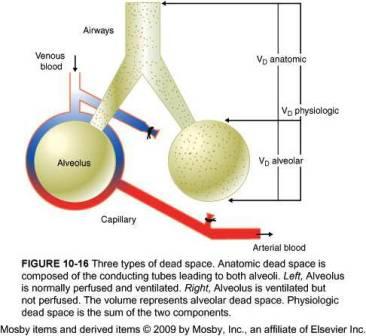 Dead space
Maximum breathing capacity (MBC) or maximum voluntary ventilation:
Maximal volume of air that can be inspired or expired using the deepest and fastest respiratory movements. 
Measured in 15 seconds then multiplied by 4.
MBC= 80 to160 L/min in males, 60 to120 L/min in females.
Dyspneic index (DI):
The percentage between the breathing reserve and the MBC.
Normally DI > 90%
If DI < 70% Dyspnea
Breathing reserve:
The difference between the MBC and RMV 
 BR = 100 – 6= 94 L.
Timed vital capacity:
FEV1: The fraction of vital capacity expired maximally and rapidly in the first second. FEV1= 83% of VC, and reaches 97% in three seconds (good test for airway resistance so, it is helpful in obstructive lung diseases diagnosis & prognosis (e.g. asthma & emphysema)
Obstructive lung disease
Restrictive lung diseases
E.g. Asthma & Emphysema
VC decreased
FEV1 decreased markedly 
FEV1/ VC is reduced
TLC is almost normal
RV is increased
E.g. Lung fibrosis
VC is decreased
FEV1 is decreased
FEV1/ VC may be normal
As both decreased equally
 TLC reduced
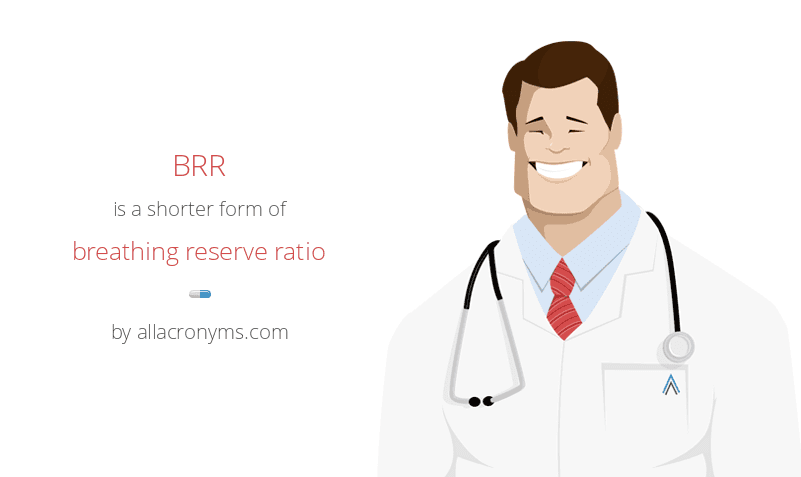 Thank you.